Intermediate Physics for Medicine and Biology  Chapter 1: Mechanics
Professor Yasser M. Kadah

Web: http://www.k-space.org/
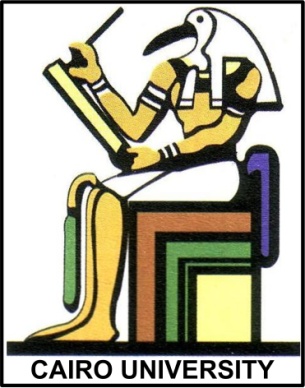 Textbook
Russell K. Hobbie and Bradley J. Roth, Intermediate Physics for Medicine and Biology, 4th  ed.,  Springer-Verlag, New York, 2007. (Hardcopy)
Textbook's official web site: http://www.oakland.edu/~roth/hobbie.htm
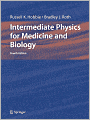 Distances and Sizes
Valuable skill in physics: ability to make order-of-magnitude estimates
Example: calculate number of cells in body
Simplify problem: assume simple shapes and use average sizes
Cells ~ 10 m in size → volume ~ (10 m)3 
Adult ~ 2 m tall and 0.3 m wide
			→ volume ~ 2 × 0.3 × 0.3 = 0.18 m3
Assume body is made entirely of cells
Estimated number of cells = 0.18/1e-15 ~ 2 × 1014
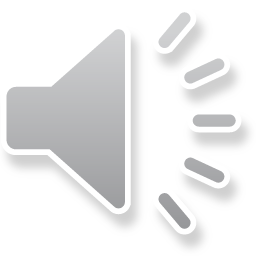 Forces and Translational Equilibrium
Force defined by Newton’s second law

Translational equilibrium: 
Apply to all 3 axes in a 3D problem
Equilibrium:  
remains at rest
move at constant speed
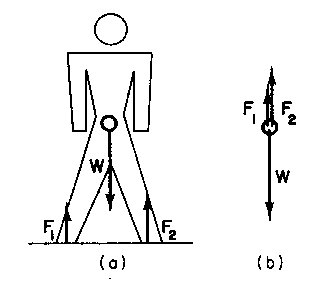 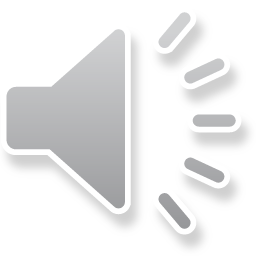 Rotational Equilibrium
Torques i is defined as


Require a pivot point to measure ri from
Rotational equilibrium if around any point in the body,
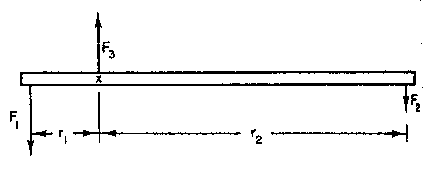 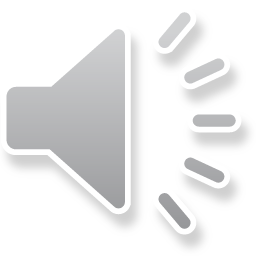 Example: Achilles Tendon
Apply both translational and rotational equilibrium conditions
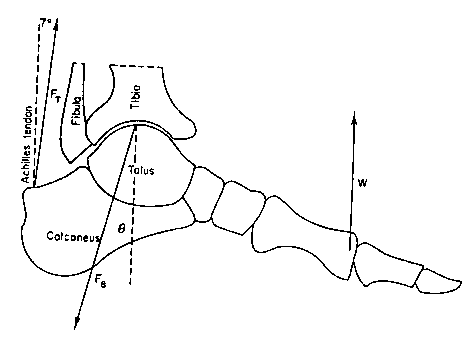 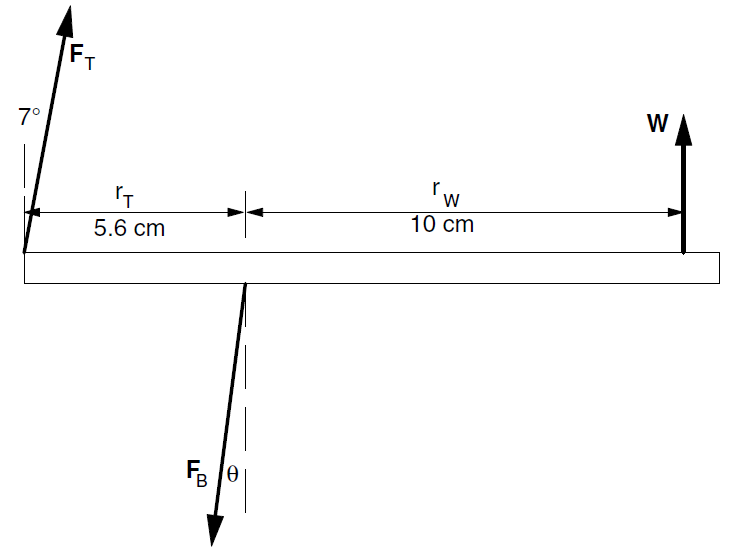 Unknowns: FT, FB, and 
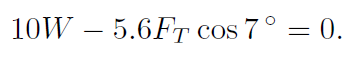 (1) Solve for FT
Rotational:
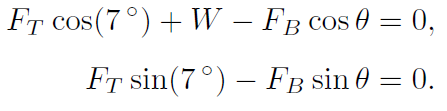 (2) Solve for FB, and 
Translational:
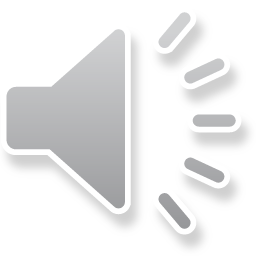 Example: Forces on the Hip
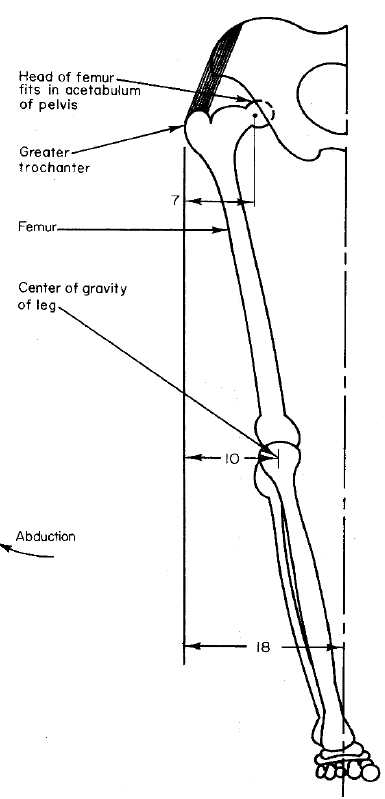 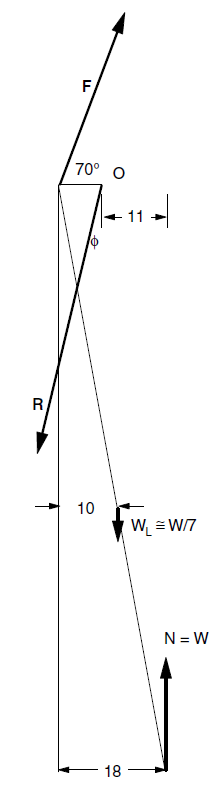 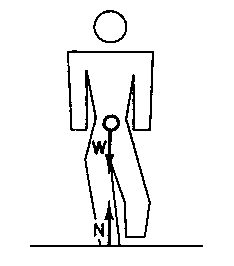 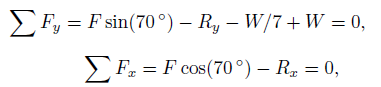 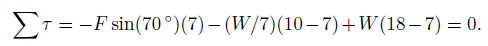 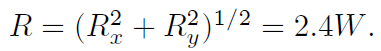 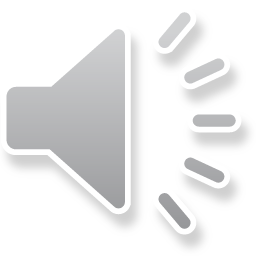 Example: Use of a Cane
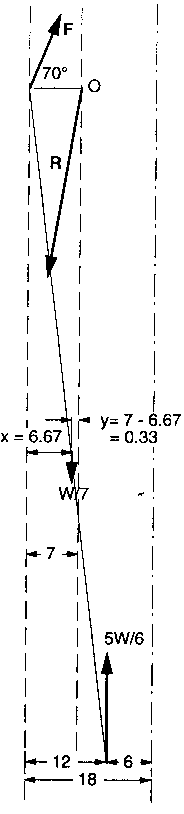 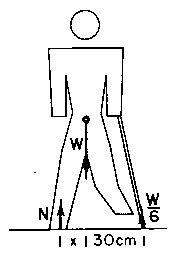 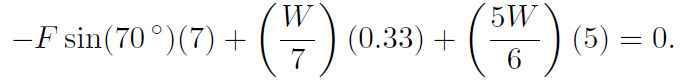 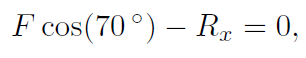 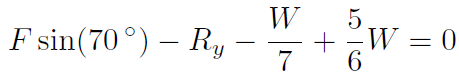 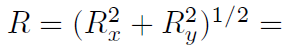 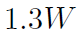 Significantly less than 2.4W without a cane
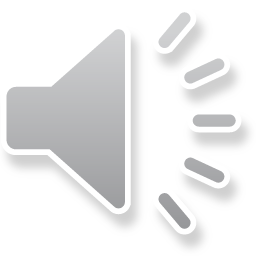 Work
Work done by a force Fx as it moves from x1 to x2



Area under curve
Equal to increase in K.E.
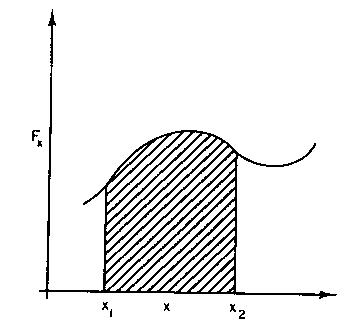 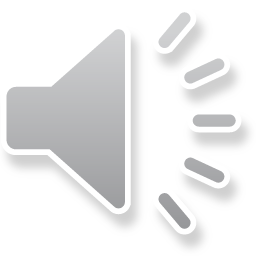 Stress and Strain
Normal stress: tensile/compressive



E: Young’s modulus
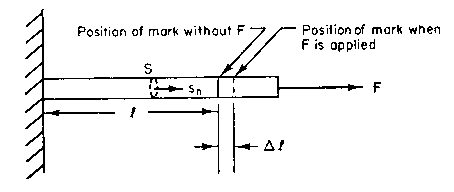 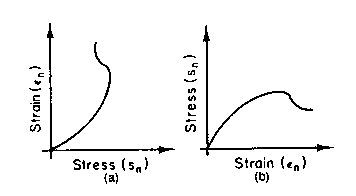 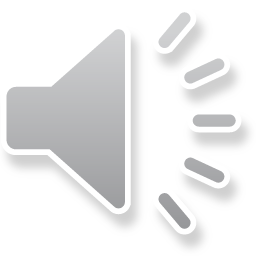 Shear
Force parallel to surface



G: shear modulus
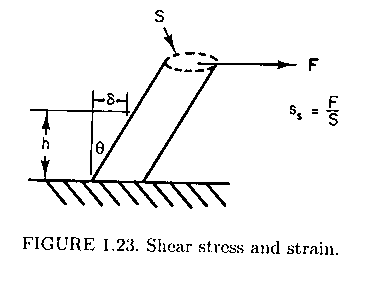 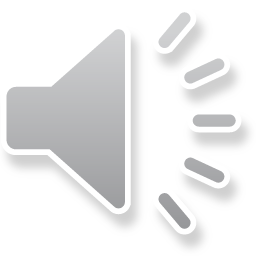 Hydrostatics
Equilibrium of a unit volume:
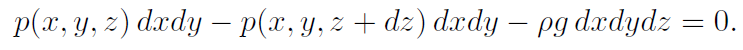 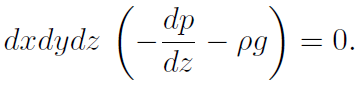 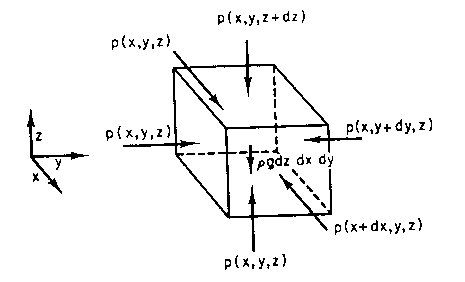 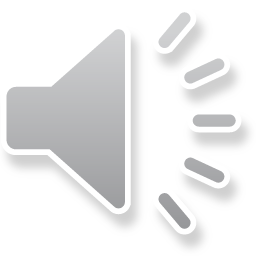 Buoyancy
Object immersed in fluid


Example: Terrestrial animals
Very small buoyancy because
Example: Aquatic animals
Very small F because
“Weightless” in water
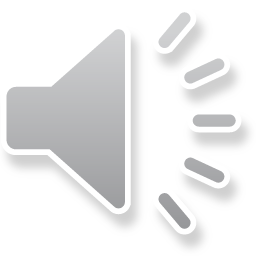 Compressibility
Pressure on a fluid



Compressibility  negligible in many cases (e.g.,  =5×10-10 Pa-1 for water)
Important for such phenomena as ultrasound transmission
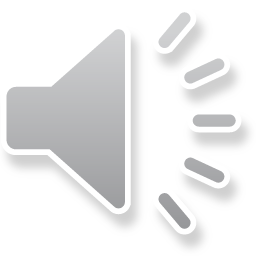 Viscosity
Laminar flow of a Newtonian fluid



Shear forces between layers
No mixing between adjacent layers
Application: clean room isolation
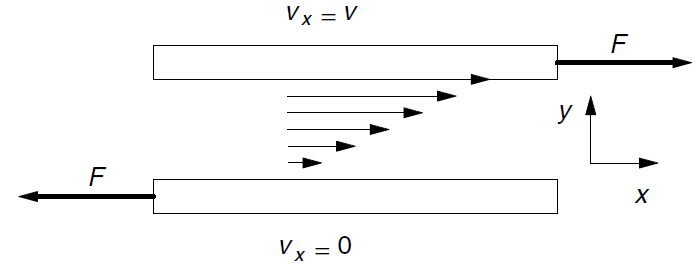 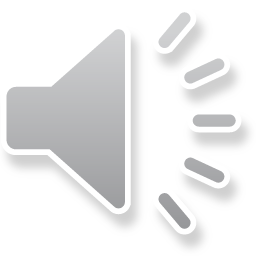 Pressure-Volume Work
Work done by a gas
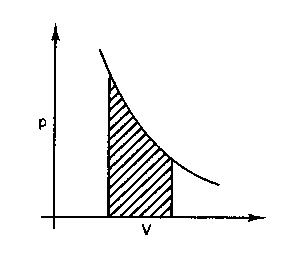 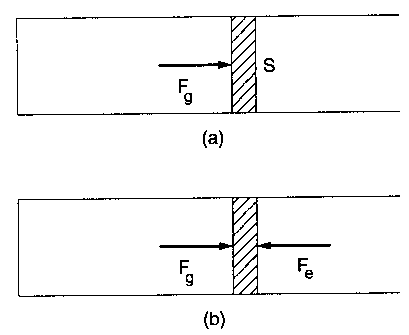 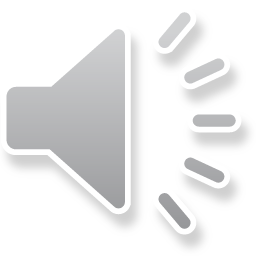 Example: Respiration Work
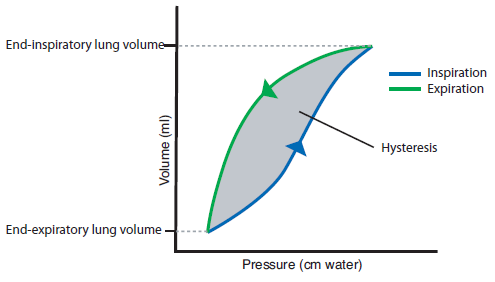 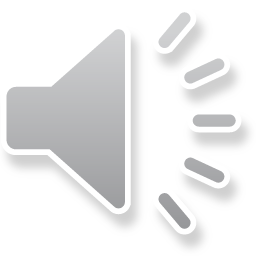 Example: Heart
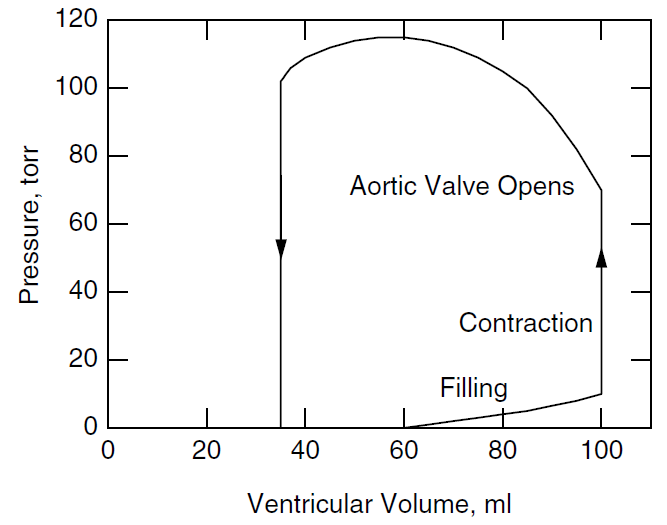 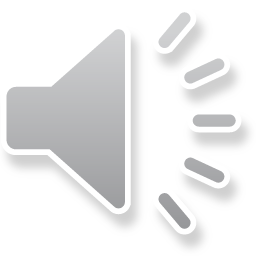 Problem Assignment
Posted on class web site 

Web: http://www.k-space.org
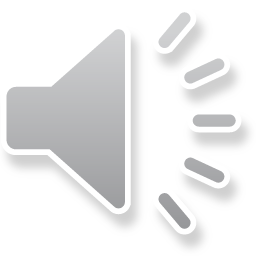